Desplázate imitando al siguiente 
animal
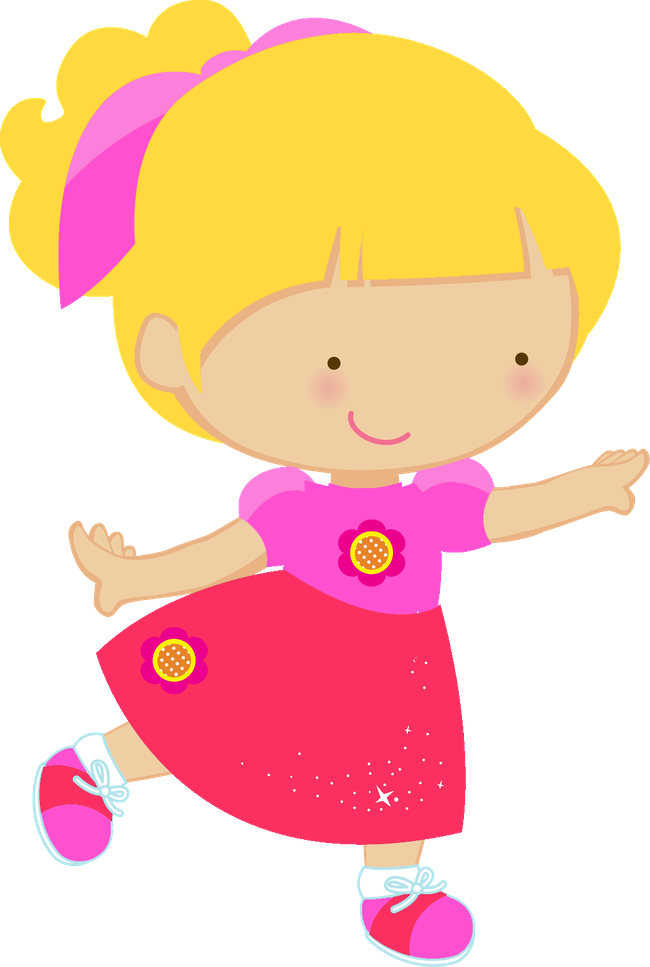 PULSAR
¡Muy bien!
¡Te felicito!
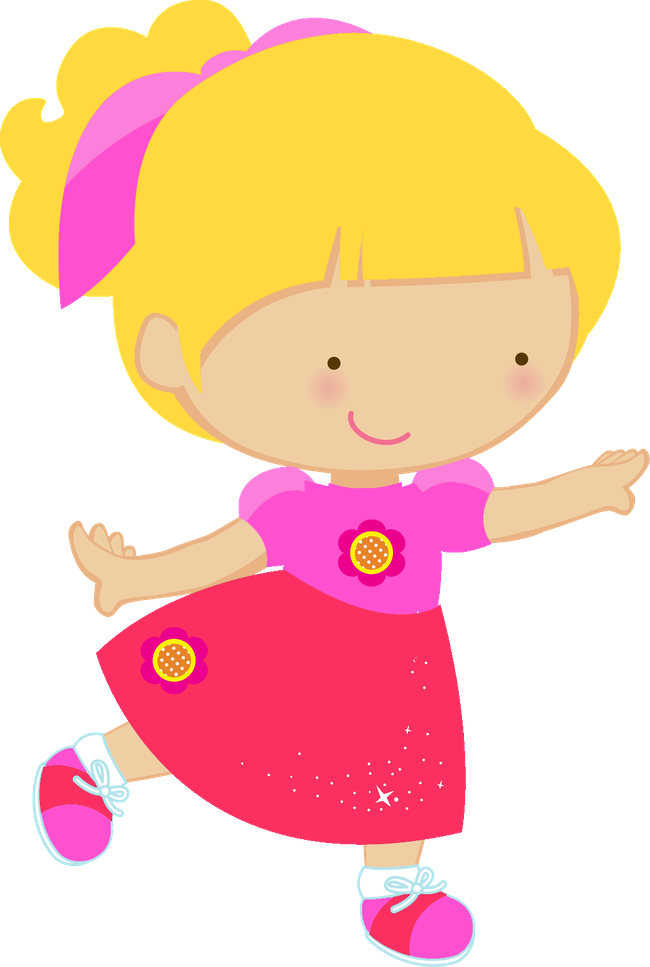 Desplázate imitando al siguiente 
animal
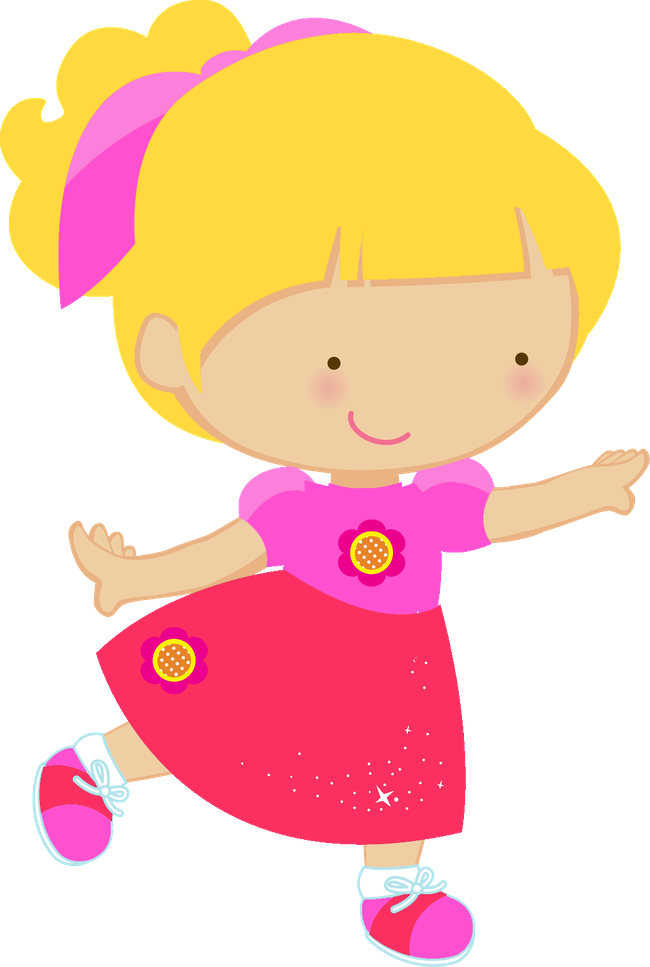 PULSAR
¡Súper bien!
¡Excelente!
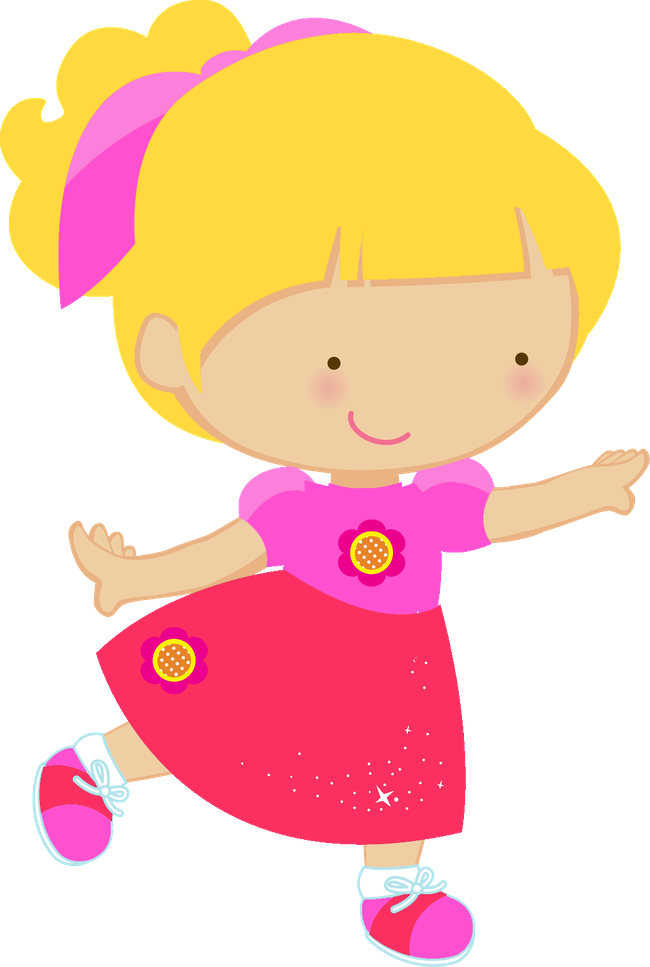 Desplázate imitando al siguiente 
animal
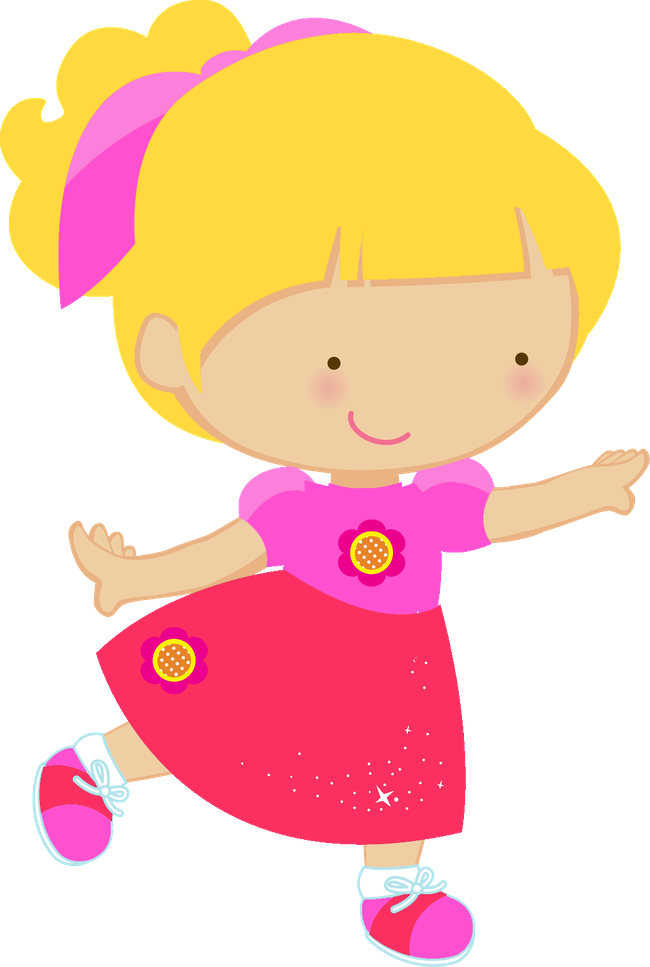 PULSAR
¡Muy bien!
¡Sigue así!
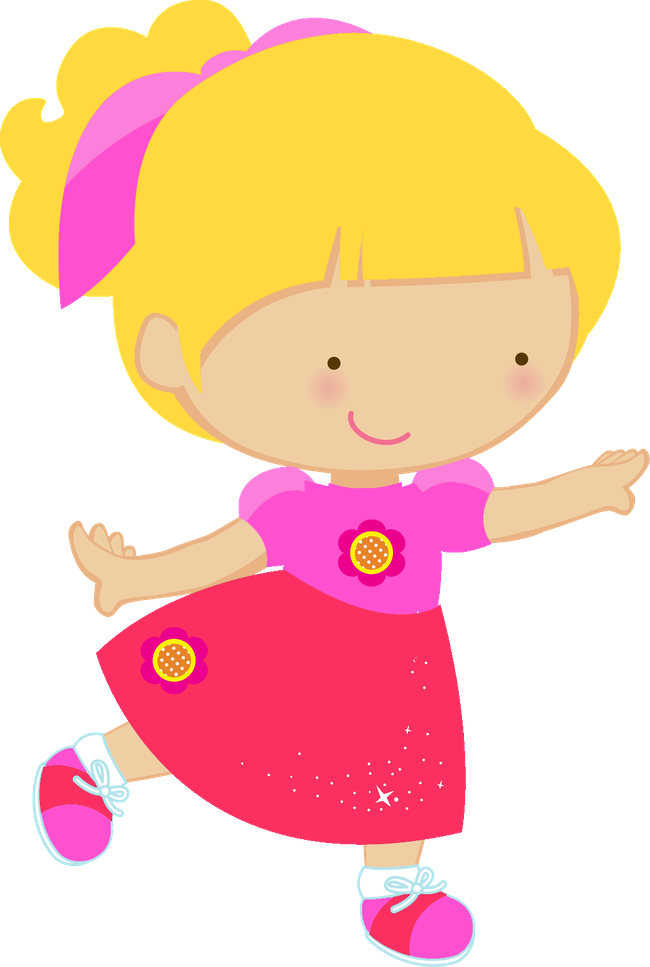 Desplázate imitando al siguiente 
animal
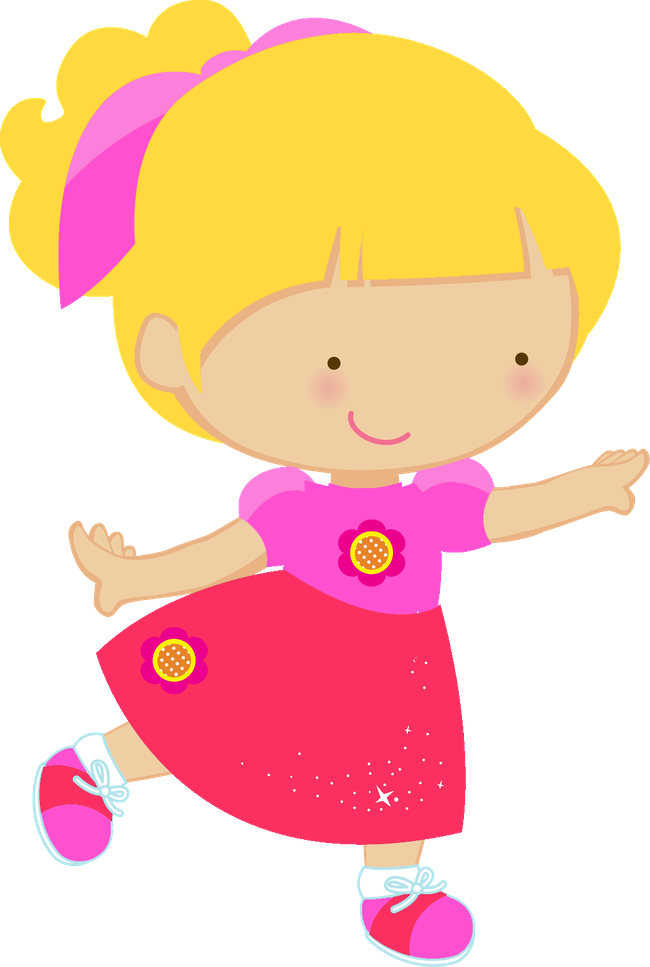 PULSAR
¡Excelente 
participación!
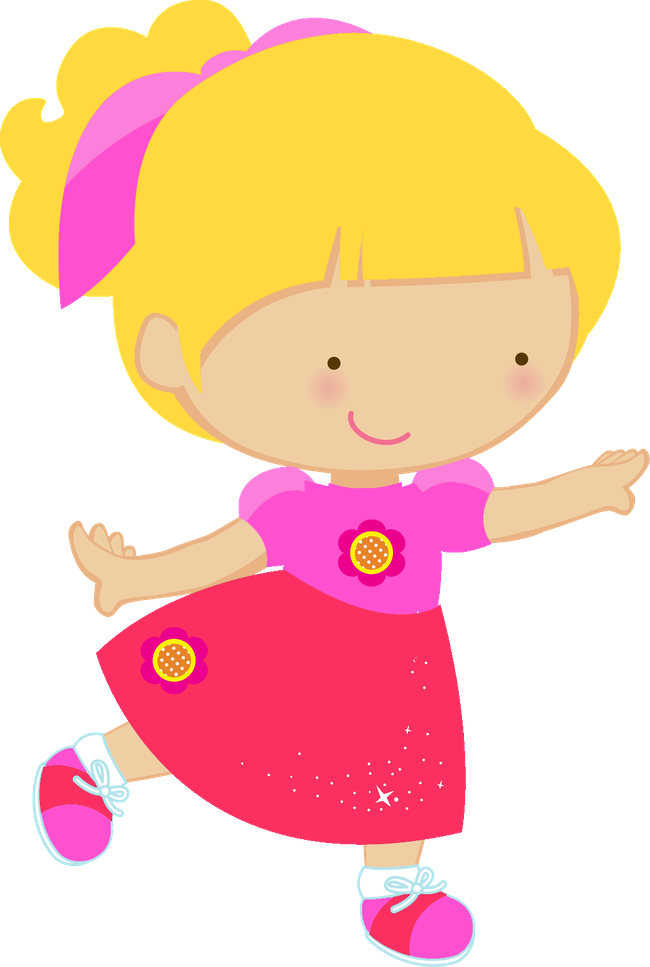 Desplázate imitando al siguiente 
animal
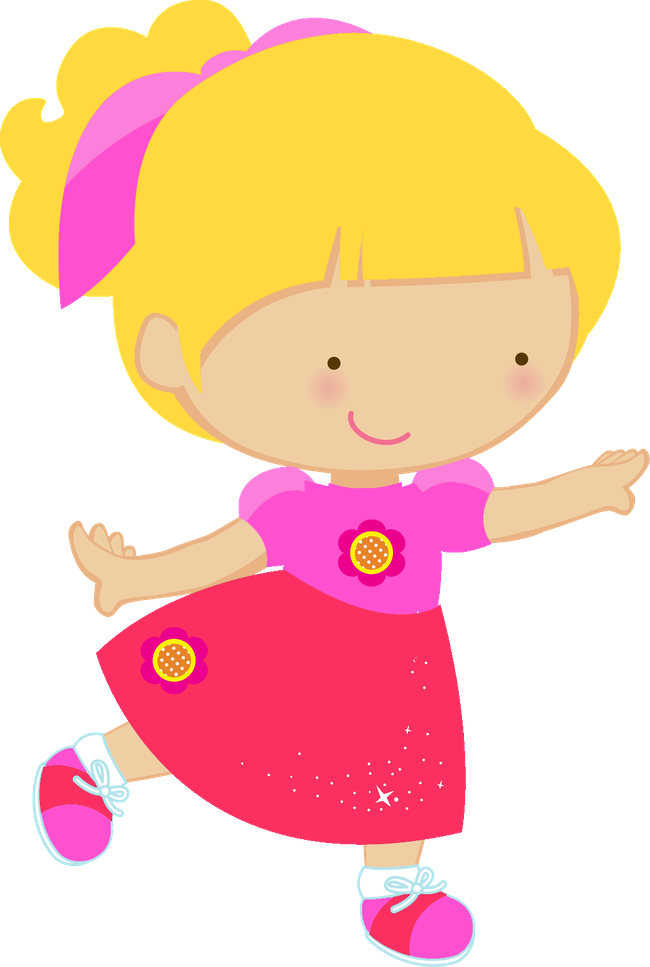 PULSAR
¡Excelente 
participación!
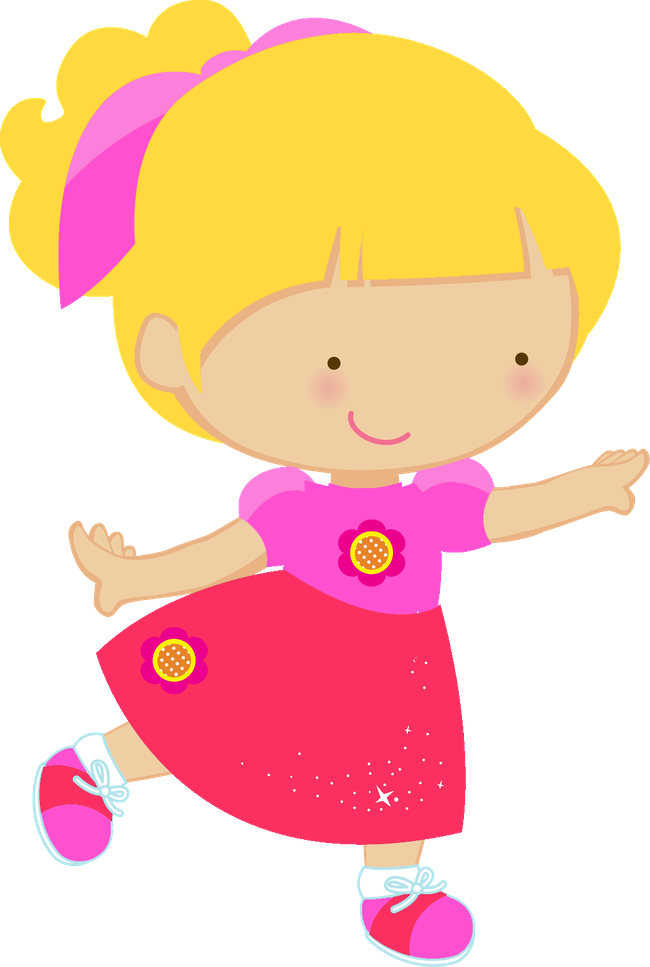 Desplázate imitando al siguiente 
animal
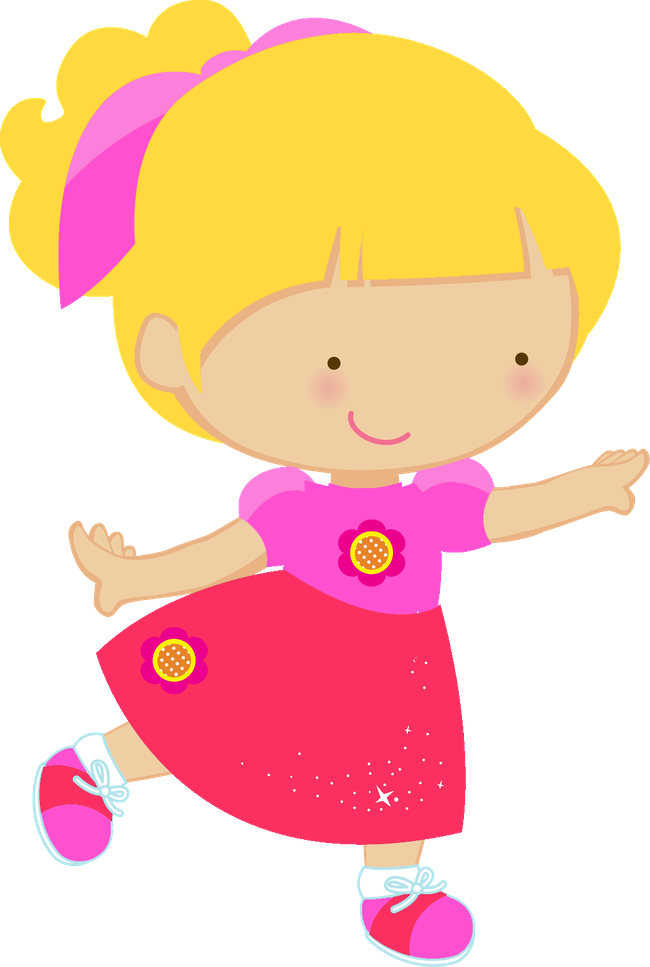 PULSAR
¡Muy bien!
¡Te felicito!
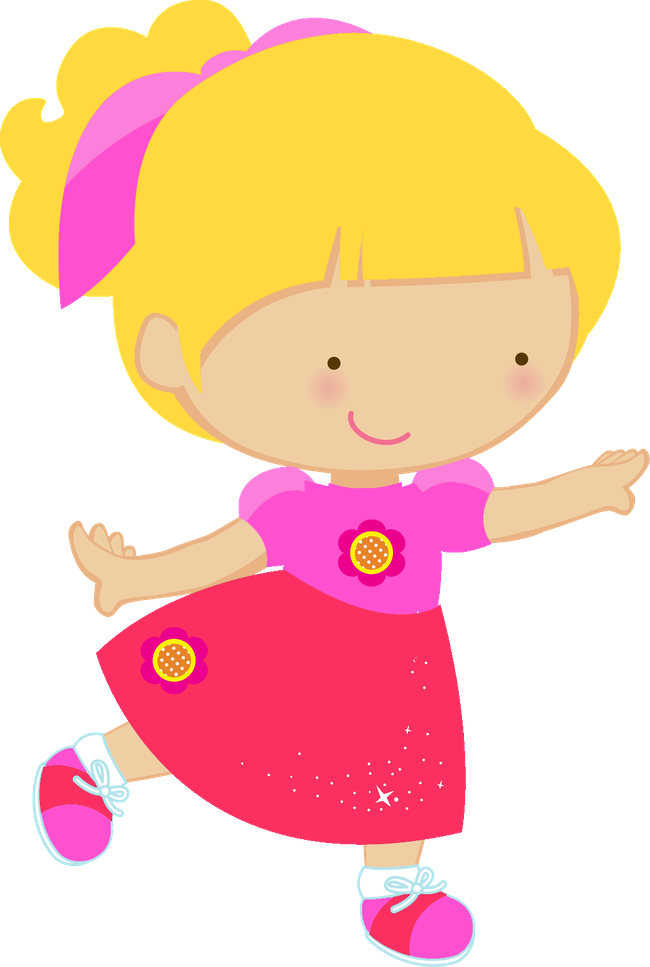 Desplázate imitando al siguiente 
animal
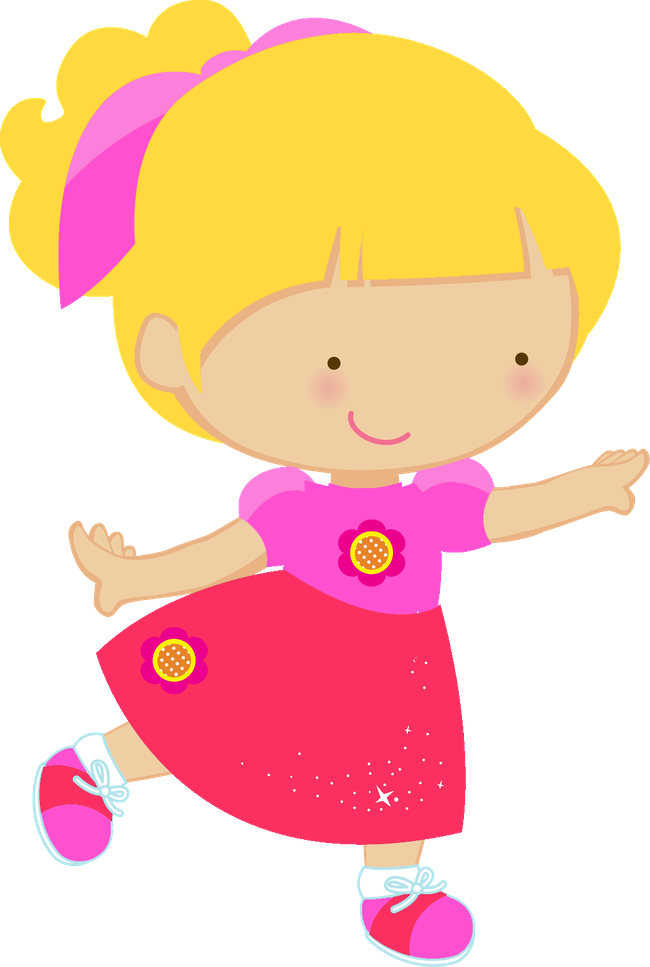 PULSAR
¡Súper bien!
¡Excelente!
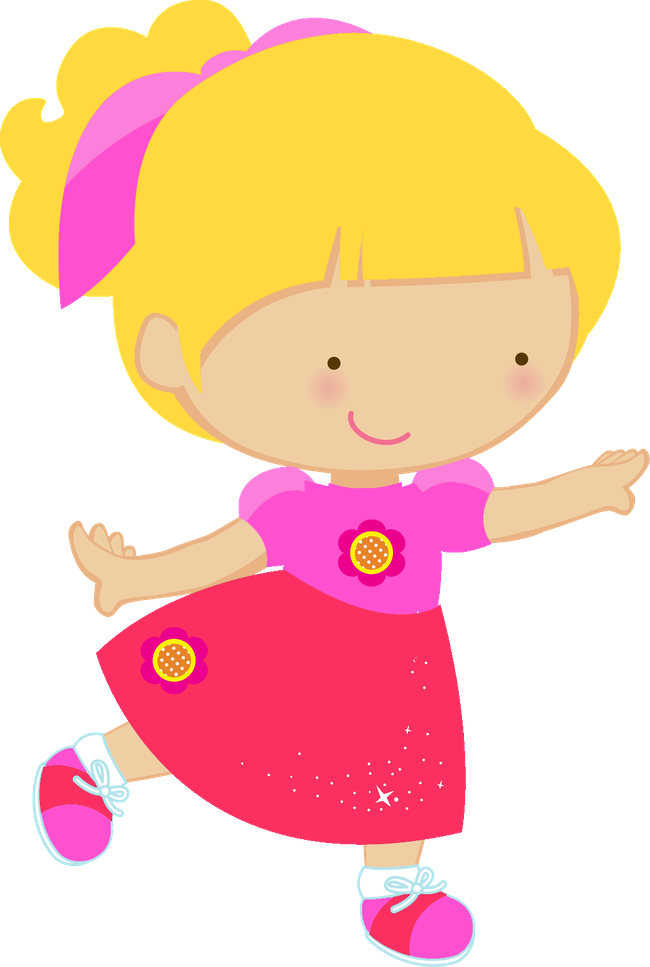 Desplázate imitando al siguiente 
animal
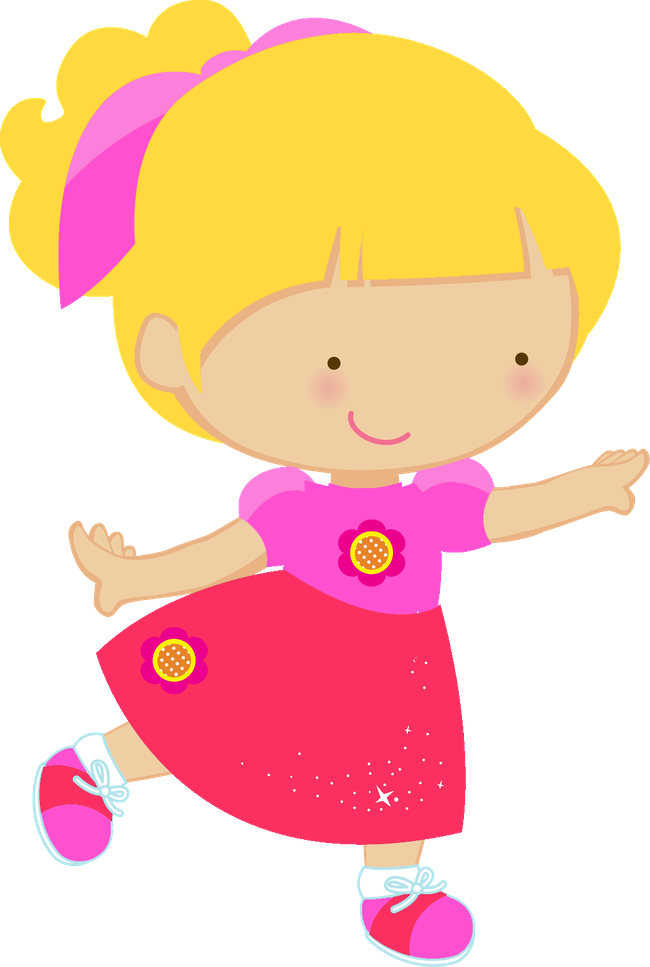 PULSAR
¡Muy bien!
¡Sigue así!
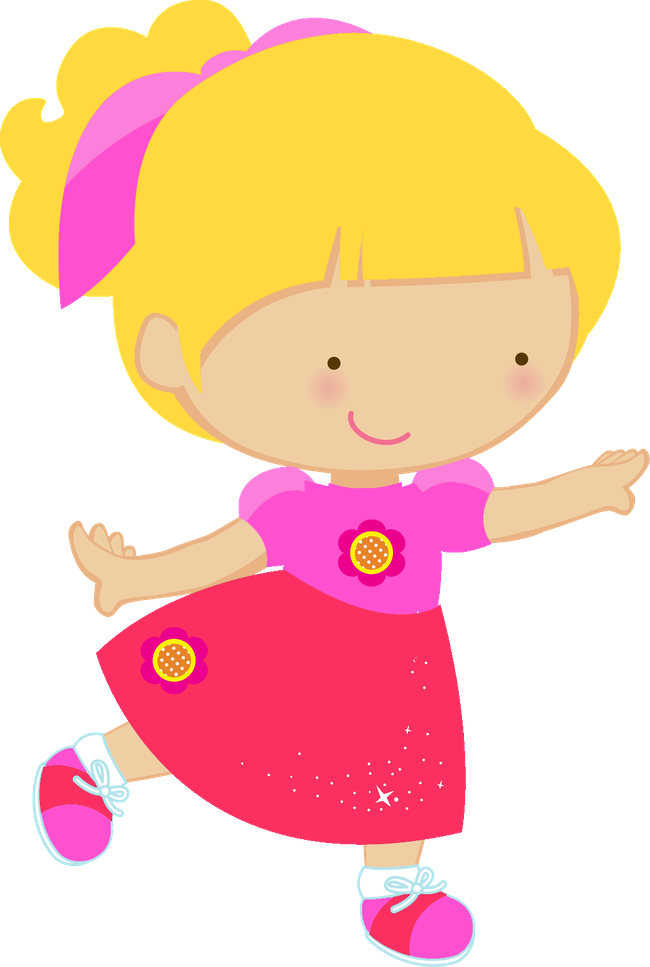 Desplázate imitando al siguiente 
animal
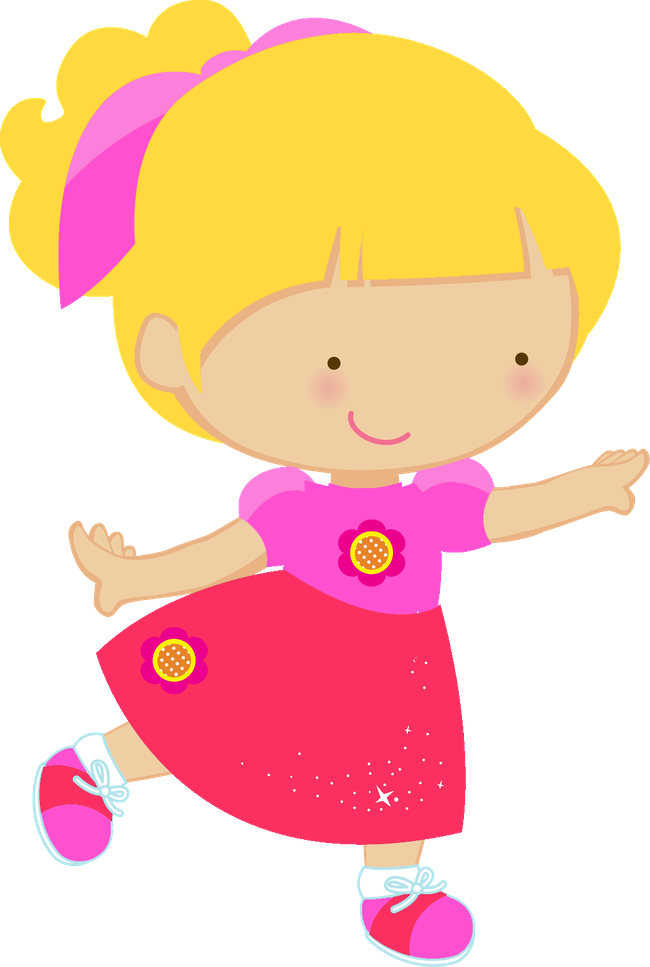 PULSAR
¡Excelente 
participación!
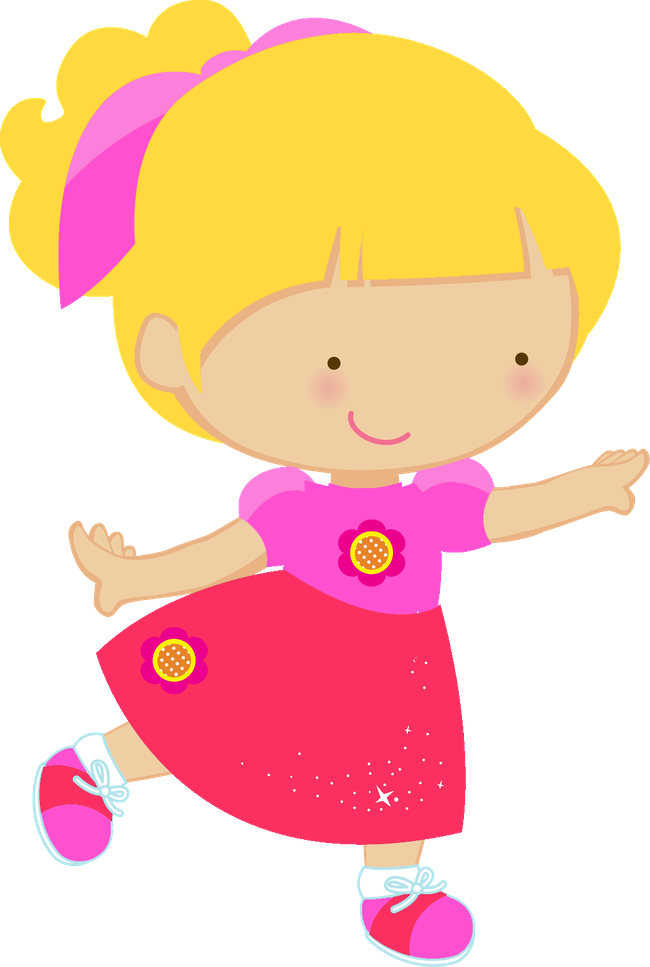 Desplázate imitando al siguiente 
animal
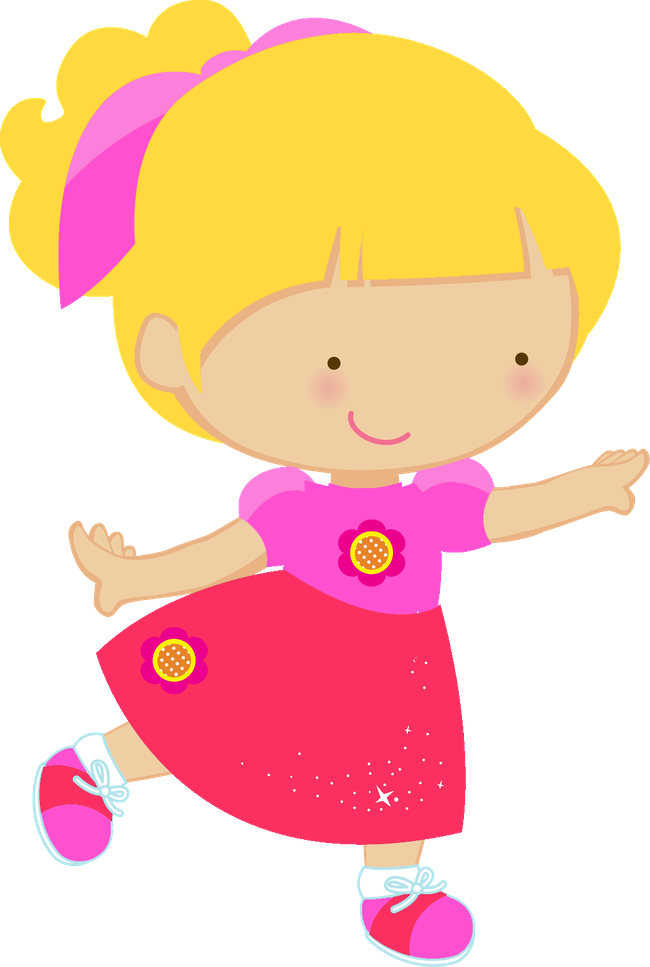 PULSAR
¡Excelente 
participación!
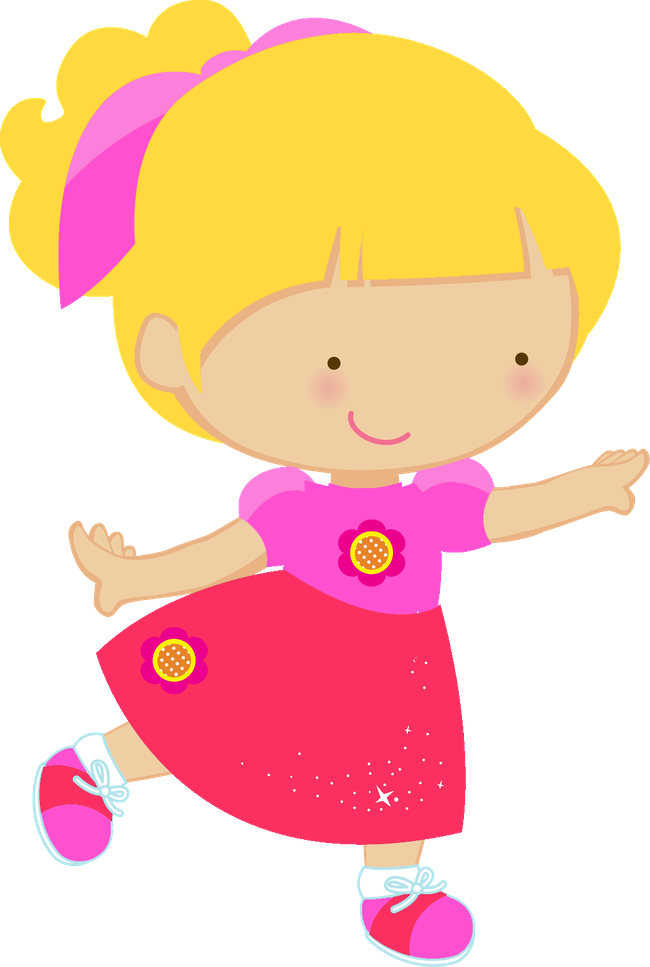 ¡Te felicito por tu
Participación!
Llegó el momento 
de despedirme…
¡Adiós!
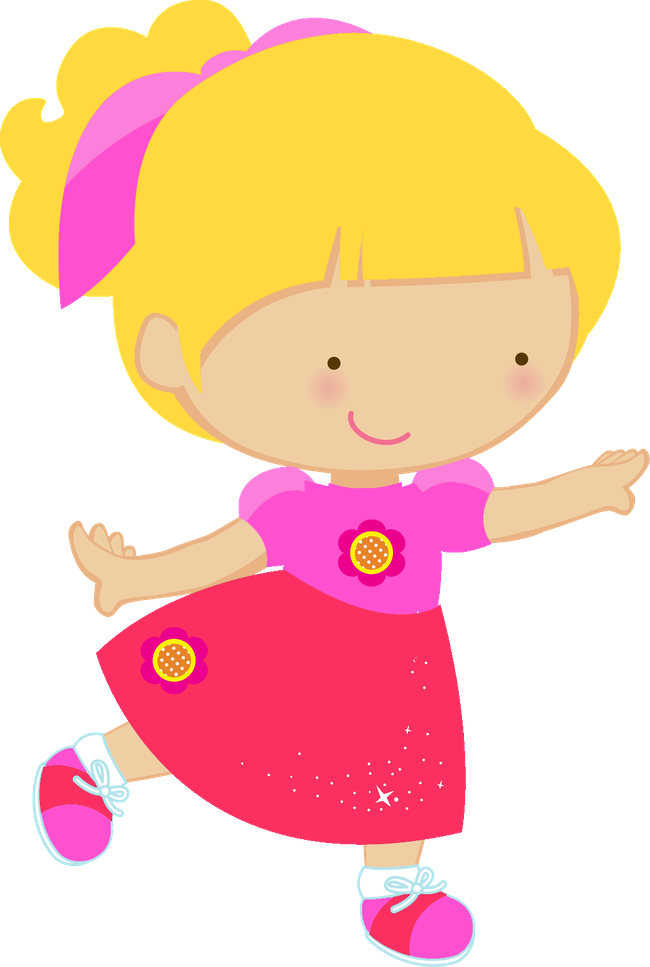 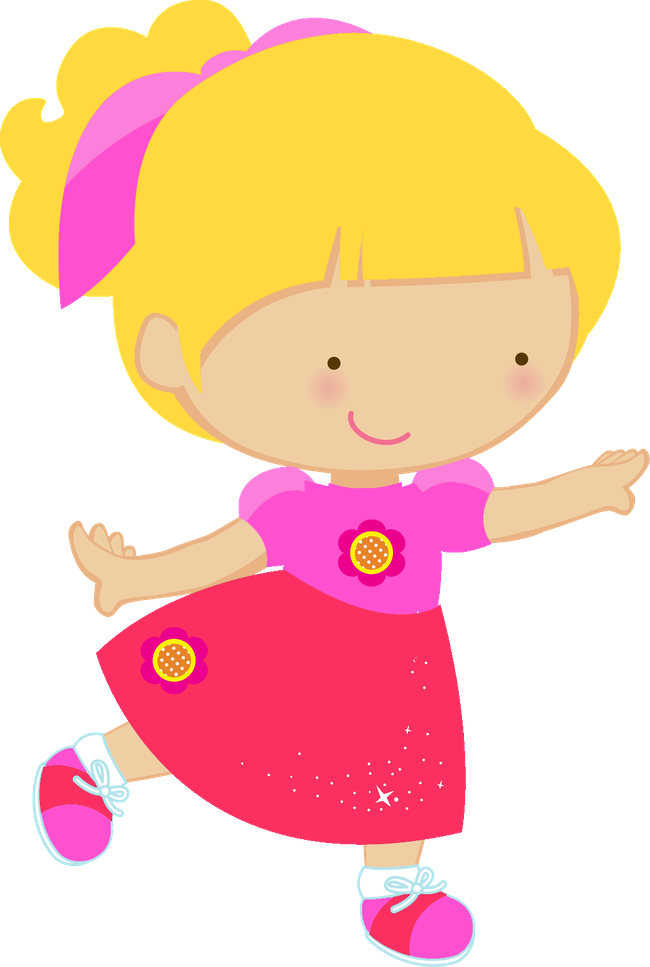